А1
8
Plan du cours
Consonnes В,Ф, Д,Т.
Révision. Les verbes: делать, думать, знать, слушать, спрашивать, отвечать, читать, рассказывать, понимать, изучать. Les adverbes: интересно, важно, легко, трудно, прекрасно, ужасно, логично, дорого, к счастью, к сожалению.
Contrôle.
Conjonctions: а, и, но.
Le verbe «делать» + accusatif. Accusatif des noms.
Adverbes «сначала», «потом».
В,Ф,Д,Т
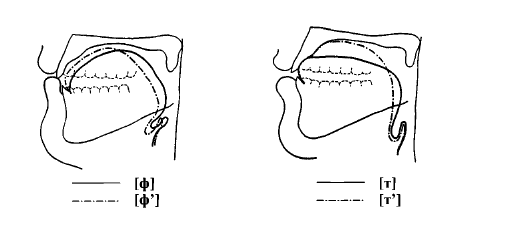 Вот, ват, вата, ворота, ворот, ворон,вулкан, вышка.
Витя, Виктор, ветер, вёрстка, верстать, вьюга.

Фото, фата, арфа, фараон, амфора, фыркать, фурнитура.
Фетр, Федя, Фёдор, буфет, фифа, дефект.
Да, дать, Даша, будет, бидон, быть, дочь.
Дёргать, дети, деньги, бродяга, балдеть. 


Там, торт, тарелка, таиться, твориться, твой.
Тётя, телефон, тир, тигр, тюркский, терзать.
Делать
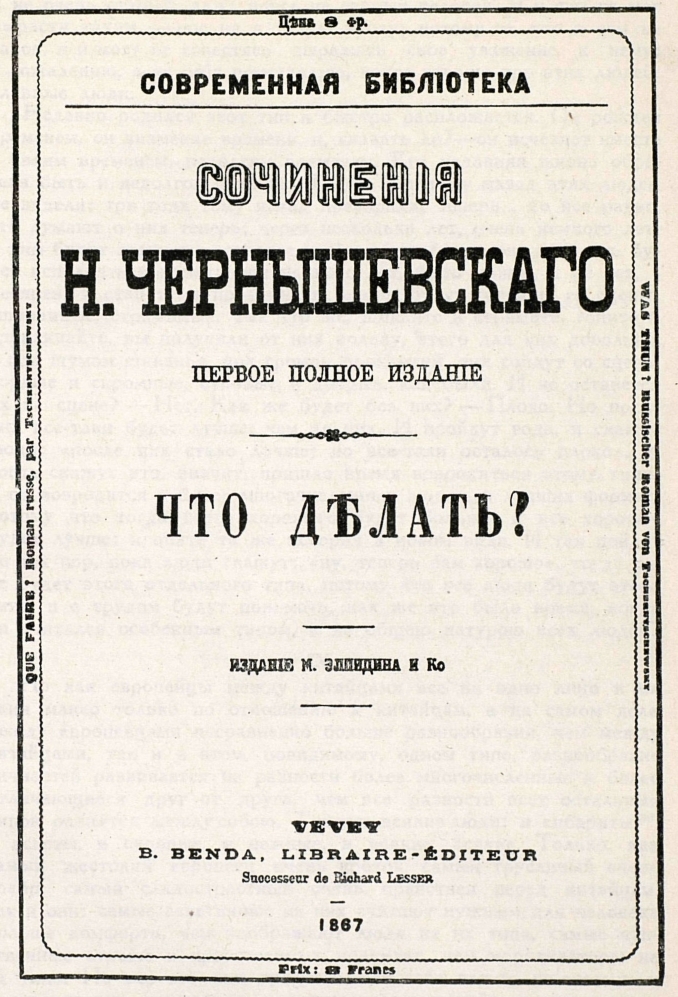 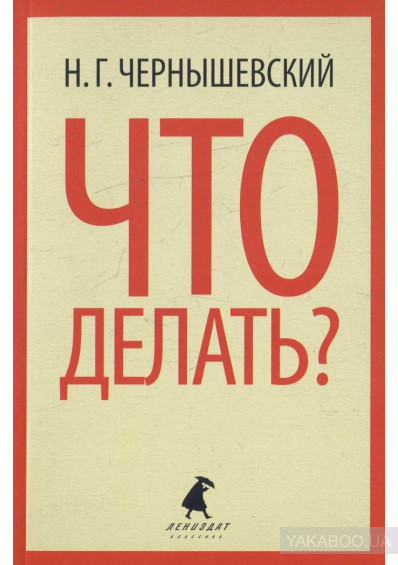 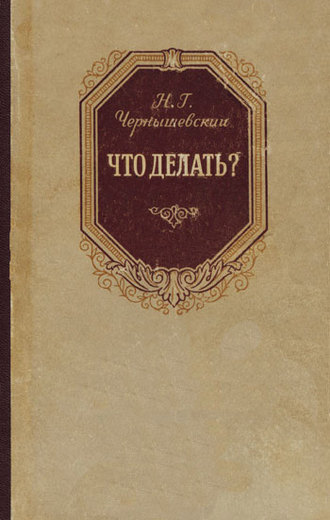 Что ты делаешь?
Я….
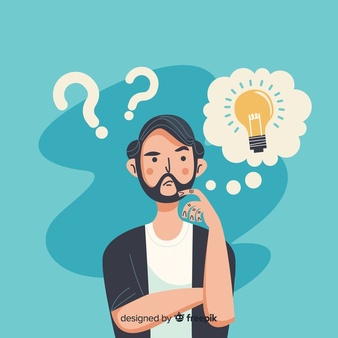 Что вы делаете?
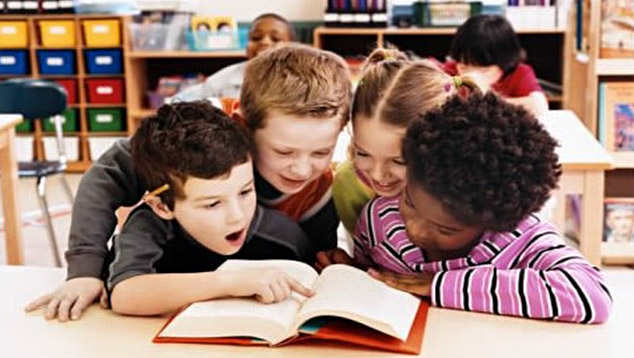 Что она делает?
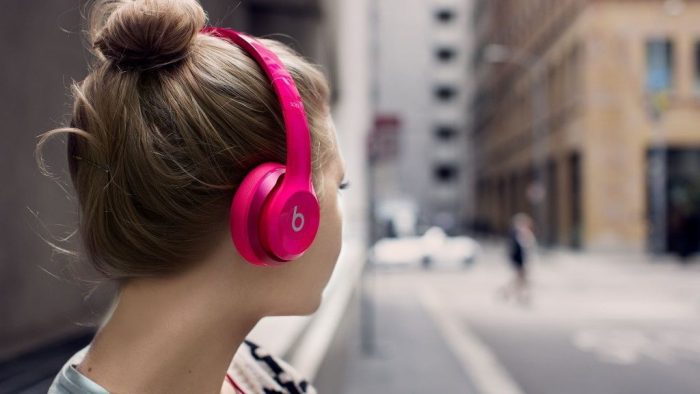 Что они делают?
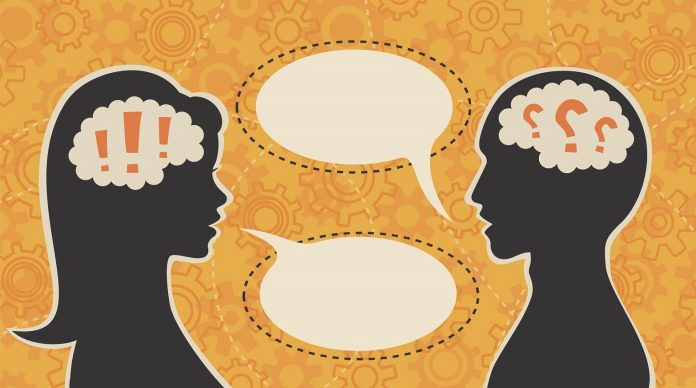 Что он делает?
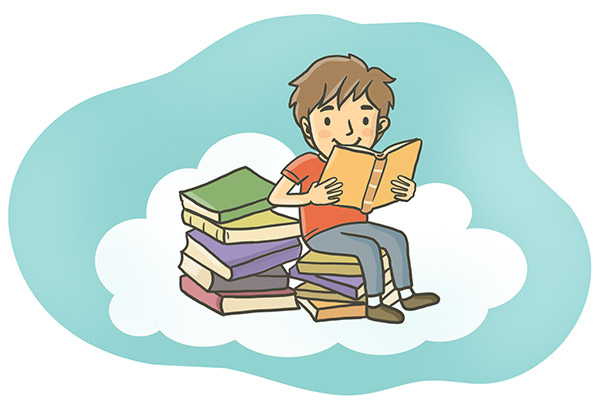 Что он делает?
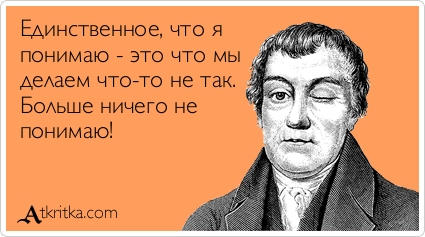 интересно, важно, легко, трудно, прекрасно, ужасно, логично, дорого, к счастью, к сожалению.
Faites les dialogues: Что вы думаете? Фильм, русский язык, французский язык, Луи Виттон, Джоконда, Шерлок Холмс, мусор, спорт.
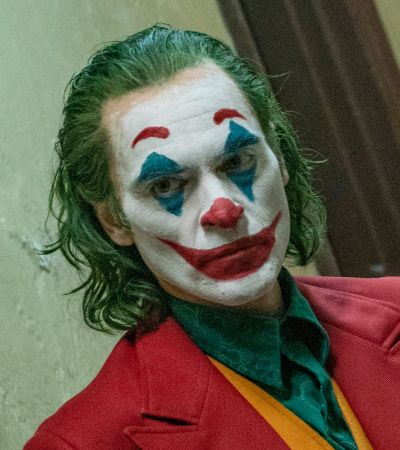 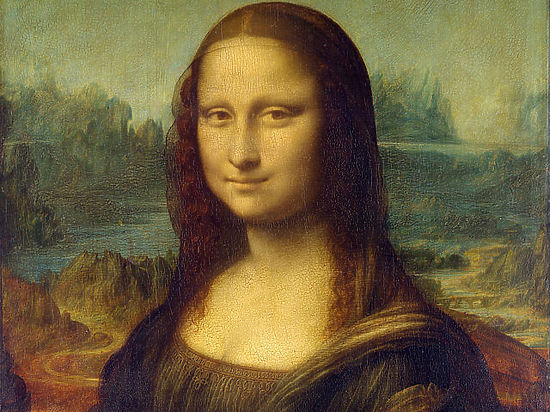 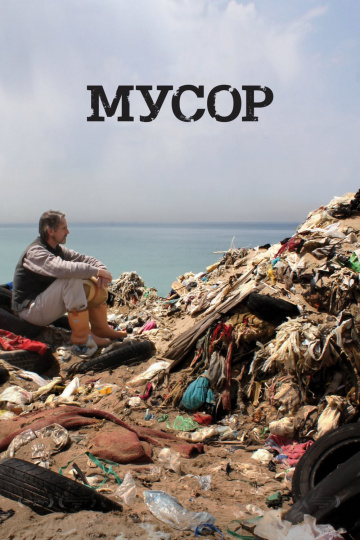 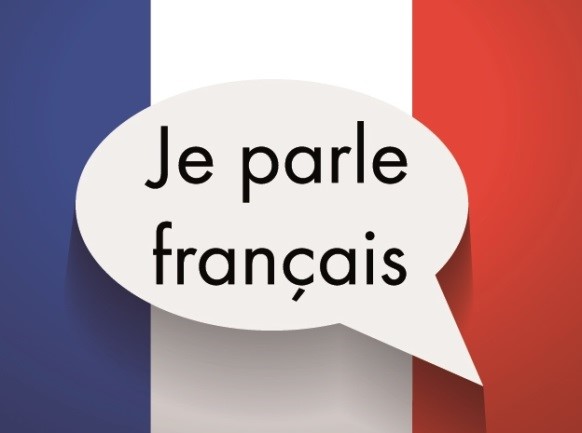 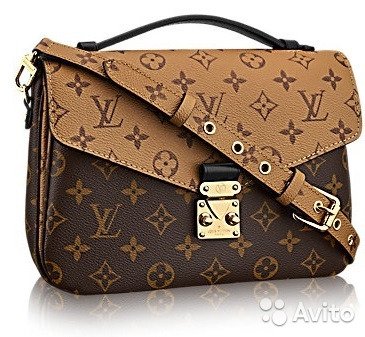 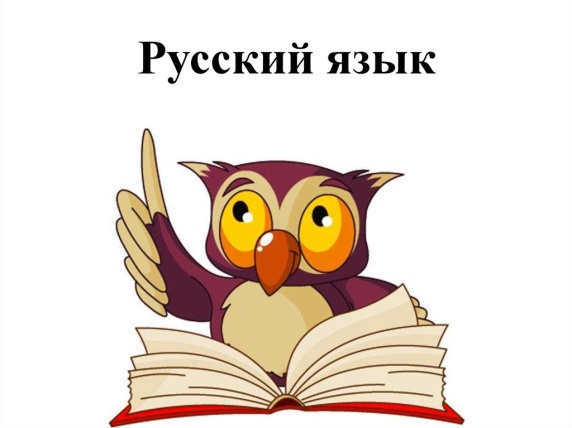 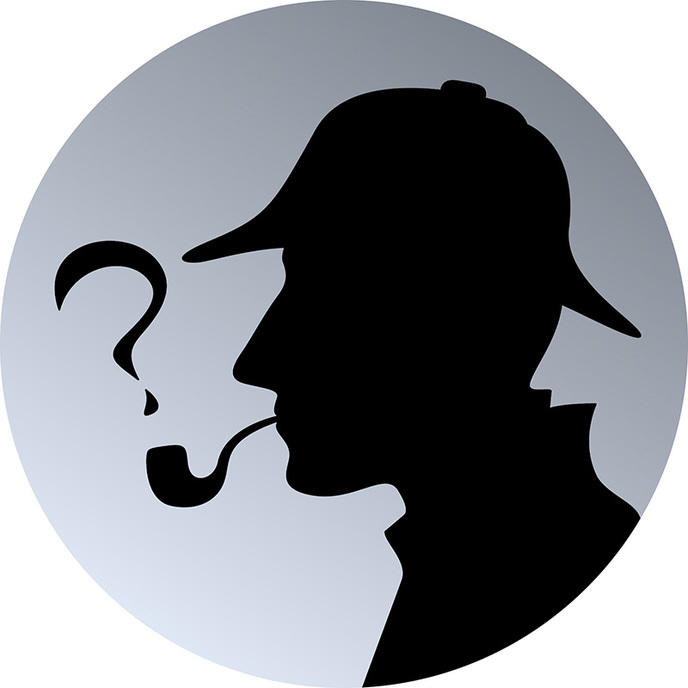 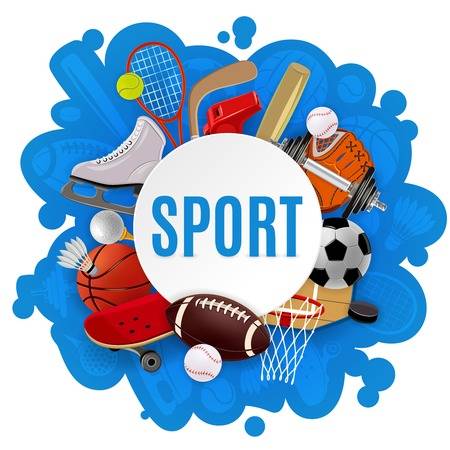 P.61
Conjonctions 


Les difficultés d'emploi des conjonctions и, a et но
La différence de sens entre ces trois conjonctions n'est pas toujours claire pour les non russophones.
Définitions
La conjonction и implique une certaine identité entre des éléments placés sur le même plan: un même sujet accomplit en même temps ou successivement une série logique, une série d'actions; les actions découlent les unes des autres ou s'enchaînent plus ou moins logiquement. Elle correspond à la conjonction et en français.
У меня есть телефон и тетрадь.
La conjonction a implique une certaine différence, un contraste, éventuellement une absence de relation entre deux éléments qui peuvent être totalement ou partiellement disjoints: elle est proche, par son sens, des conjonctions françaises tandis que, d'un autre côté, d'autre part et pourra, selon les cas, être traduite par et ou mais.
У меня есть не тетрадь, а телефон.
La conjonction но implique une contradiction ou une forte opposition entre les termes. Elle correspond au français mais, cependant, pourtant.

Я думаю, но не знаю.
Я понимаю, но не отвечаю.
Nom + verbe + objet à l’accusatif
Кто + делает + что

Я делаю работу.
Я делаю русский.
Я делаю массаж.
Я делаю маникюр.
l’accusatifemplois
Complément d’objet direct des verbes.
Читать книгу. Lire un livre.
Complément de temps (durée)
Читать всю ночь. Lire toute la nuit.
Après les prépositions: в, за, на, под, сквозь, через.
Я еду в город. Je vais dans la ville.
L'ACCUSATIF SINGULIER DES SUBSTANTIFS
La désinence de l'accusatif des féminins en -/a/ (1ère déclinaison) est :/-u/ notée -У ou -Ю.
La désinence de l'accusatif des masculins et neutres (2ème déclinaison) dépend du sous - genre (animé/inanimé):l'accusatif des inanimés est semblable à celle du nominatifl'accusatif des animés est semblable au génitif
La désinence de l'accusatif des féminins en signe mou (3ème déclinaison) est semblable à celle du nominatif.
Noms et pronoms possessifs
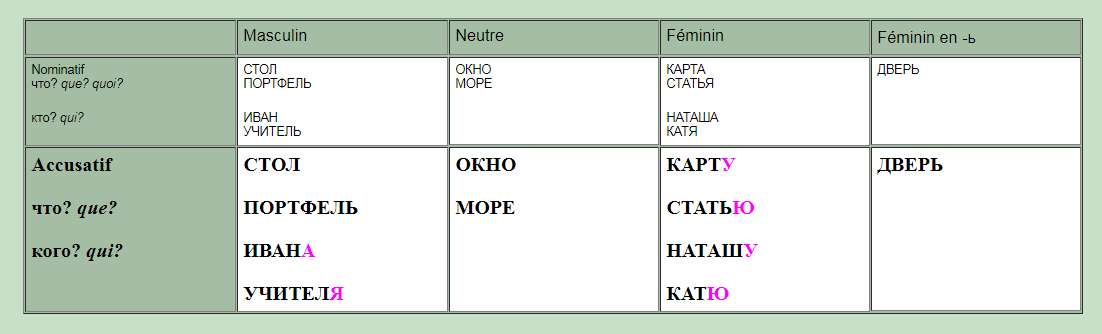 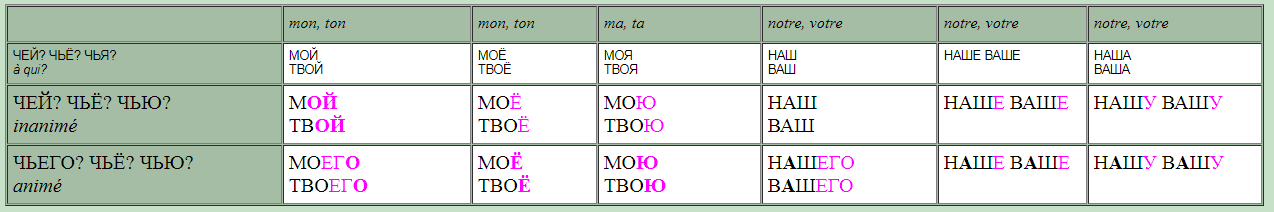 Adverbes «сначала», «потом». p.74
Сначала  d'abord; dès le début 
сначала подумай, потом отвечай — réfléchis avant de répondre

потом ensuite, puis (затем) ; plus tard 
сначала ты, потом я — toi d'abord, moi après
sources
http://russe.inalco.chez.com/L0GRAM/GRAM_LO/accusatif.htm
http://russe.inalco.chez.com/L0GRAM/GRAM_LO/coord2bis.htm